Санкт-Петербург – культурная столица России
География. 9 класс
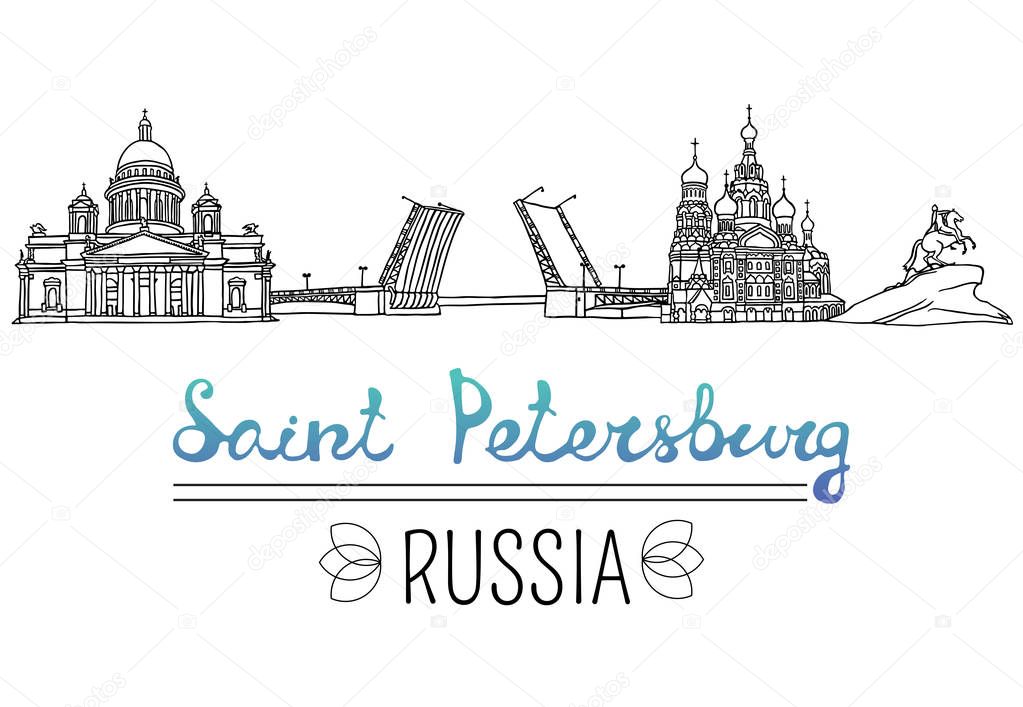 Санкт- Петербург – город Федерального значения!
Дата основания г. Санкт-Петербург –  27 мая 1703 год
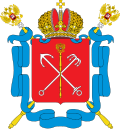 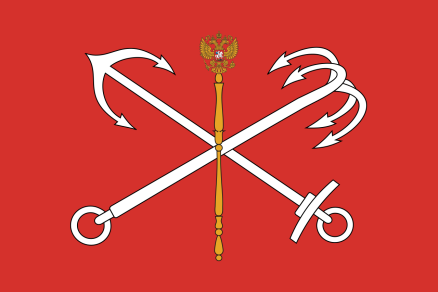 Город Санкт – Петербург назван в честь Святого Петра, но его название больше ассоциируется с именем Петра I, который и является его  основателем.

История переименования города
Санкт-Петербург – с 1703 по 1914 г.
Петроград – с 1914 по 1924 г.
Ленинград  –  с 1924  по 1991 г.
Санкт-Петербург – с 1991 г. по настоящее время.

1712 – 1918 г. – г. Санкт-Петербург столица России
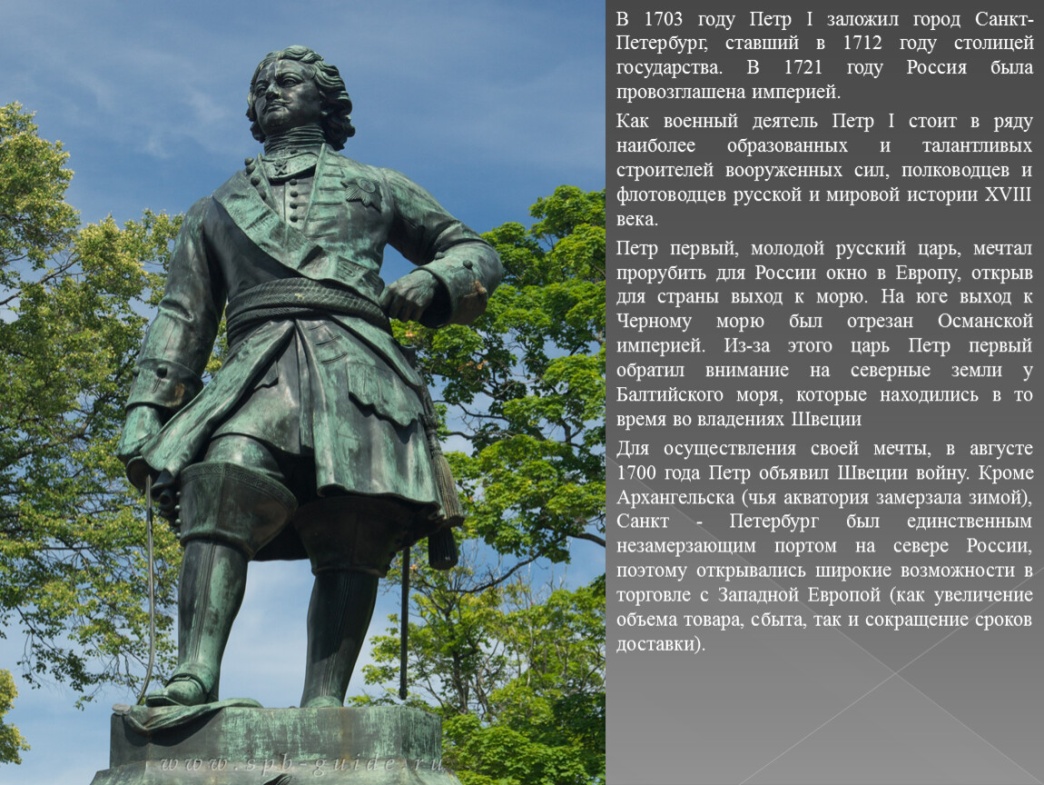 Административно-территориальное устройство 
города Санкт-Петербург
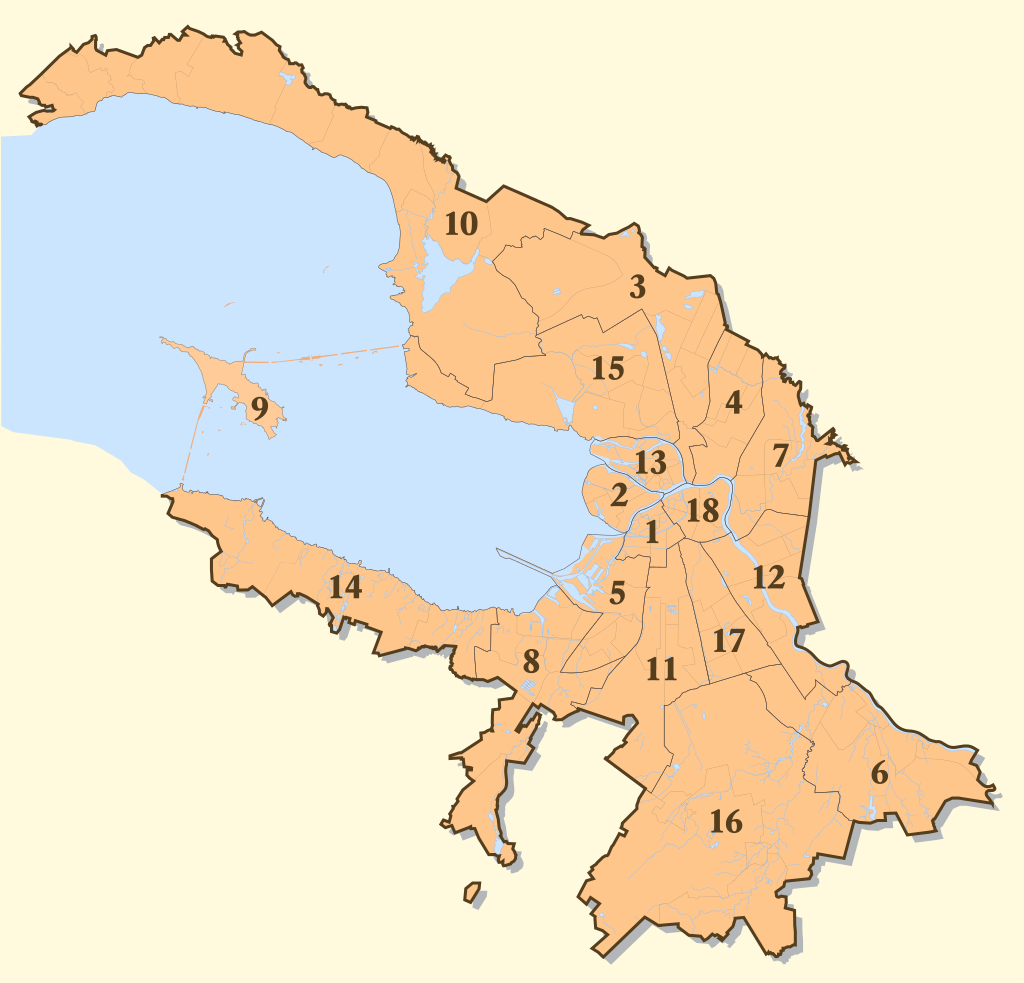 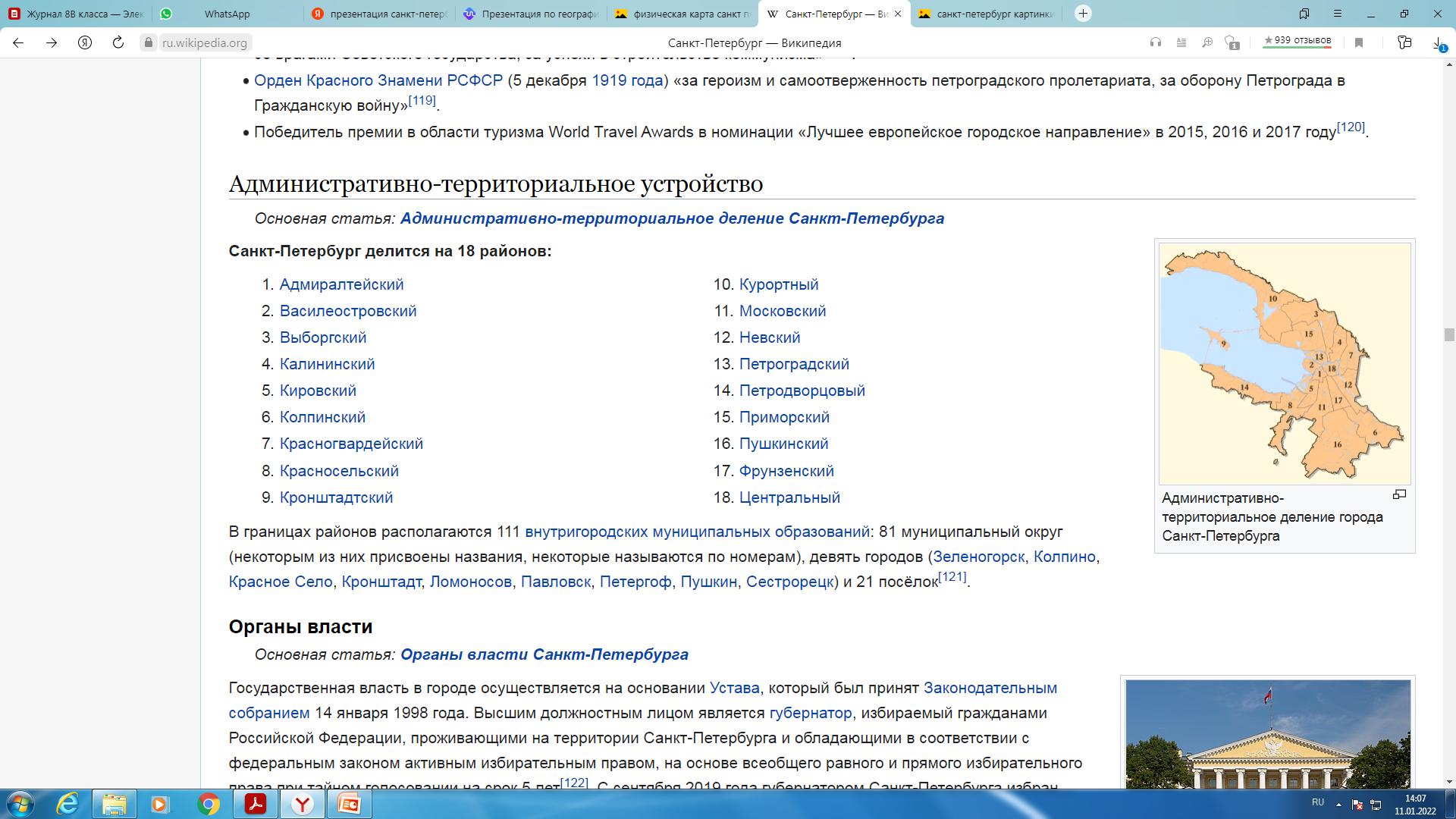 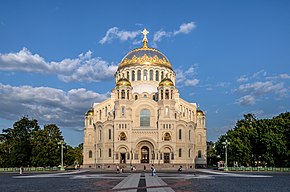 Кронштадтский район расположен на острове Котлин. Кронштадт – город боевой славы, город-порт.
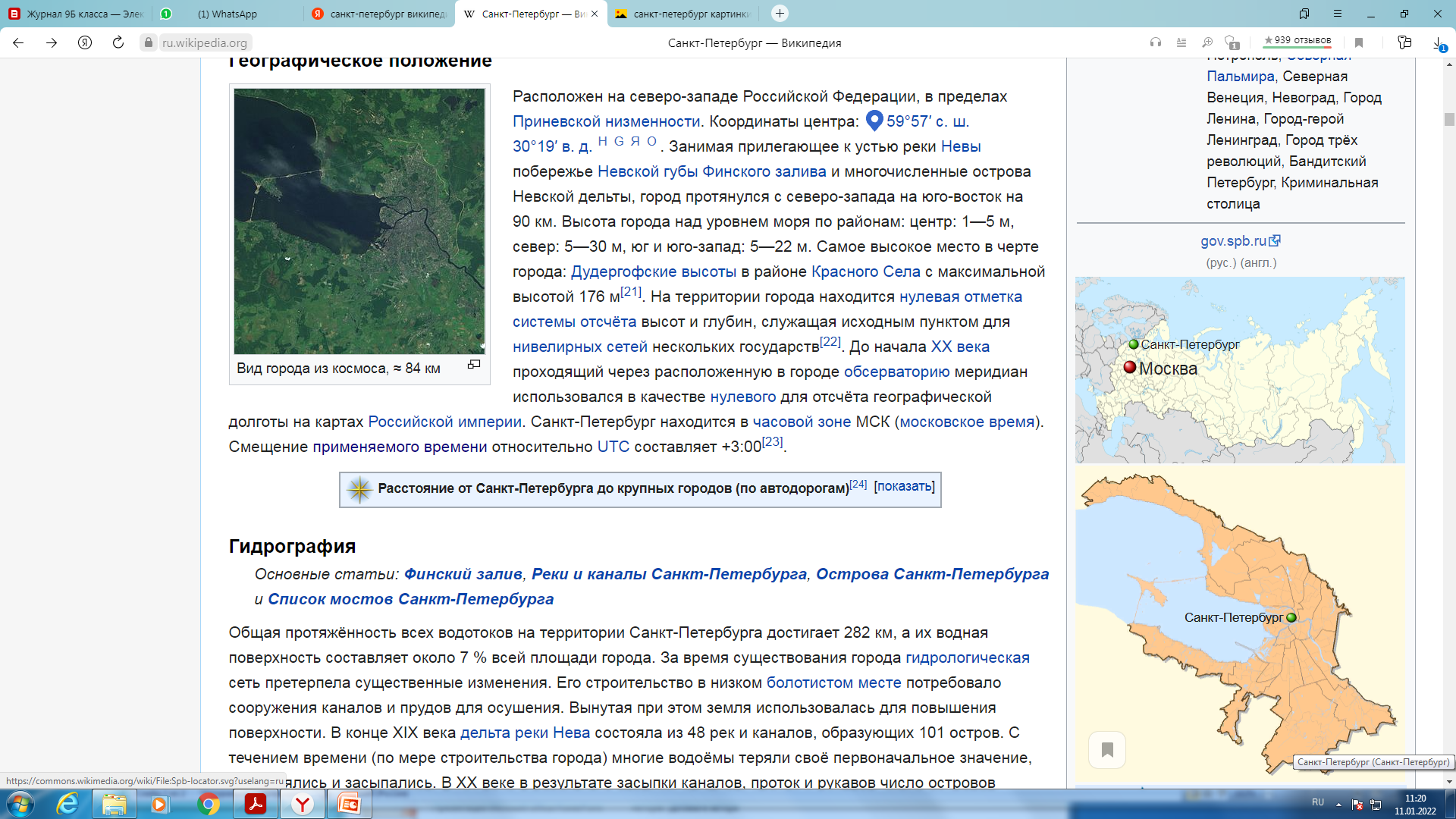 Географическое положение  
города Санкт-Петербург
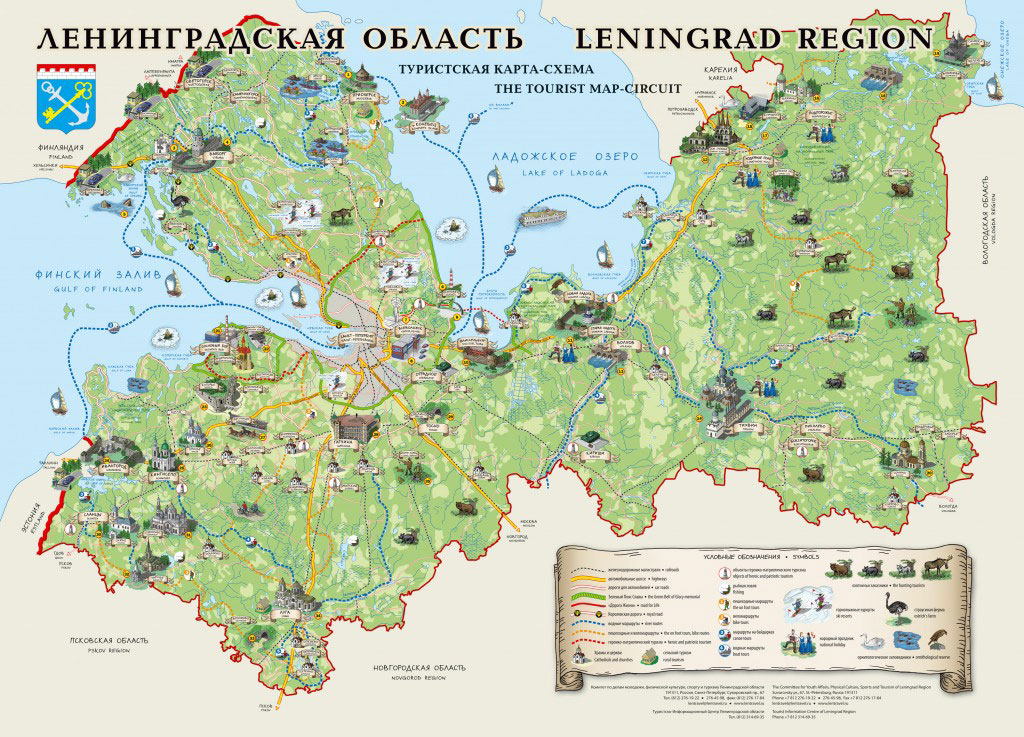 Санкт – Петербург расположен на северо-западе России, является центром Северо-Западного экономического района.
      
      Санкт – Петербург расположен на берегу Финского залива в устье реки Нева. Река Нева вытекает из Ладожского озера и впадает в Финский залив Балтийского моря.
Население
города Санкт-Петербург
Численность населения г. Санкт-Петербург - 5 млн. 384 тысяч человек.
       Санкт-Петербург самый северный город мира с численностью населения более 1 млн. человек.
       Санкт-Петербург самый западный город миллионер России.
       Санкт-Петербург в части света Европа третий по населению, уступает только Москве и Лондону. 
       Среди городов Европы не являющимися столицами Санкт-Петербург крупнейший город.
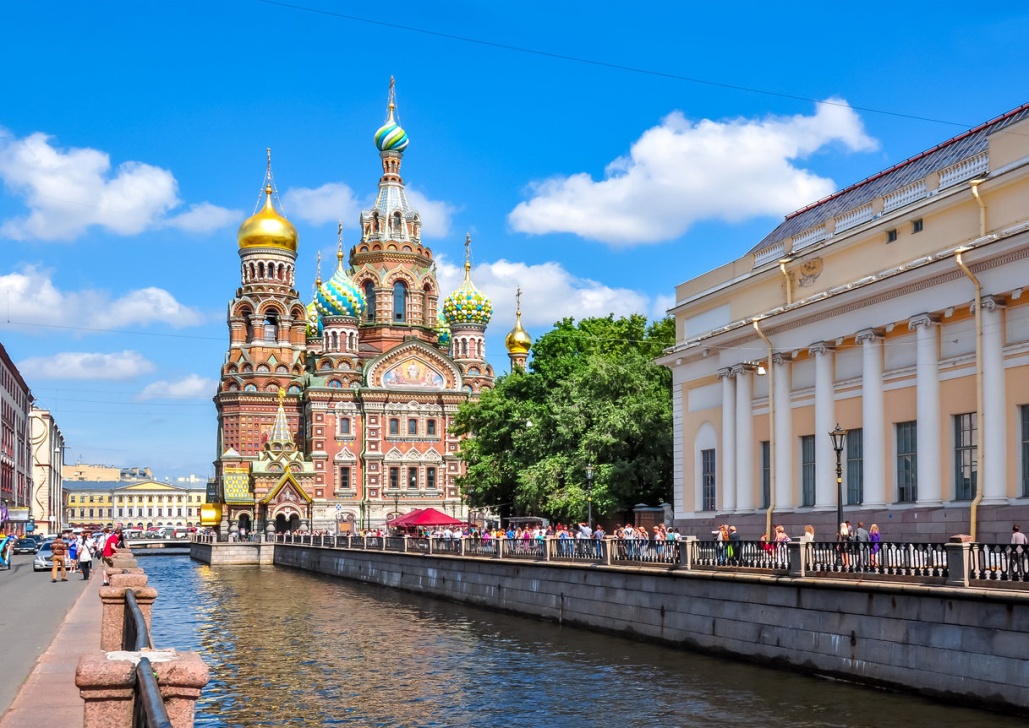 Город Санкт-Петербург
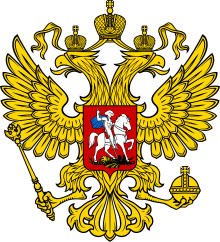 В Санкт-Петербурге расположены важные государственные 
и общественно значимые учреждения
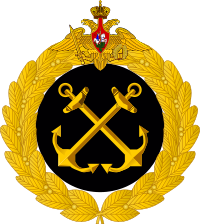 Конституционный суд Российской Федерации.
Геральдический совет при Президенте Российской Федерации.
Межпарламентская ассамблея СНГ (Содружество Независимых государств).
Главное командование Военно-Морского флота России.
Штаб Западного округа вооружённых сил России.
Эмблема ВМФ
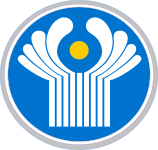 Эмблема СНГ
Город Санкт-Петербург
Штаб-квартира Русского Географического Общества 
(РГО)
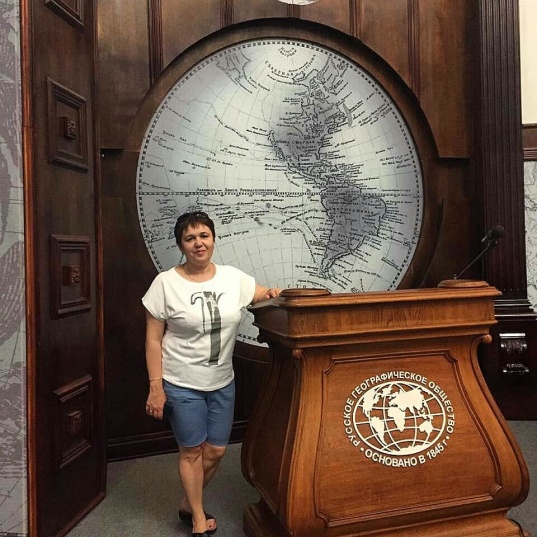 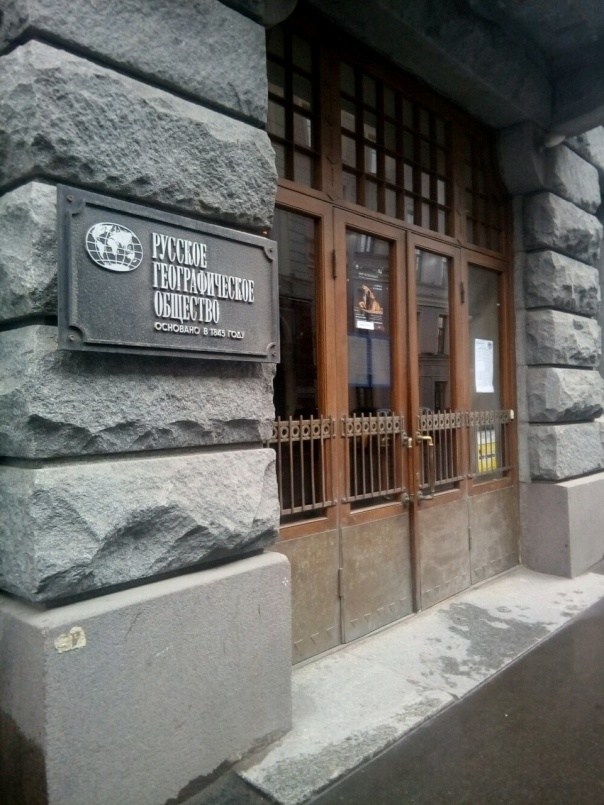 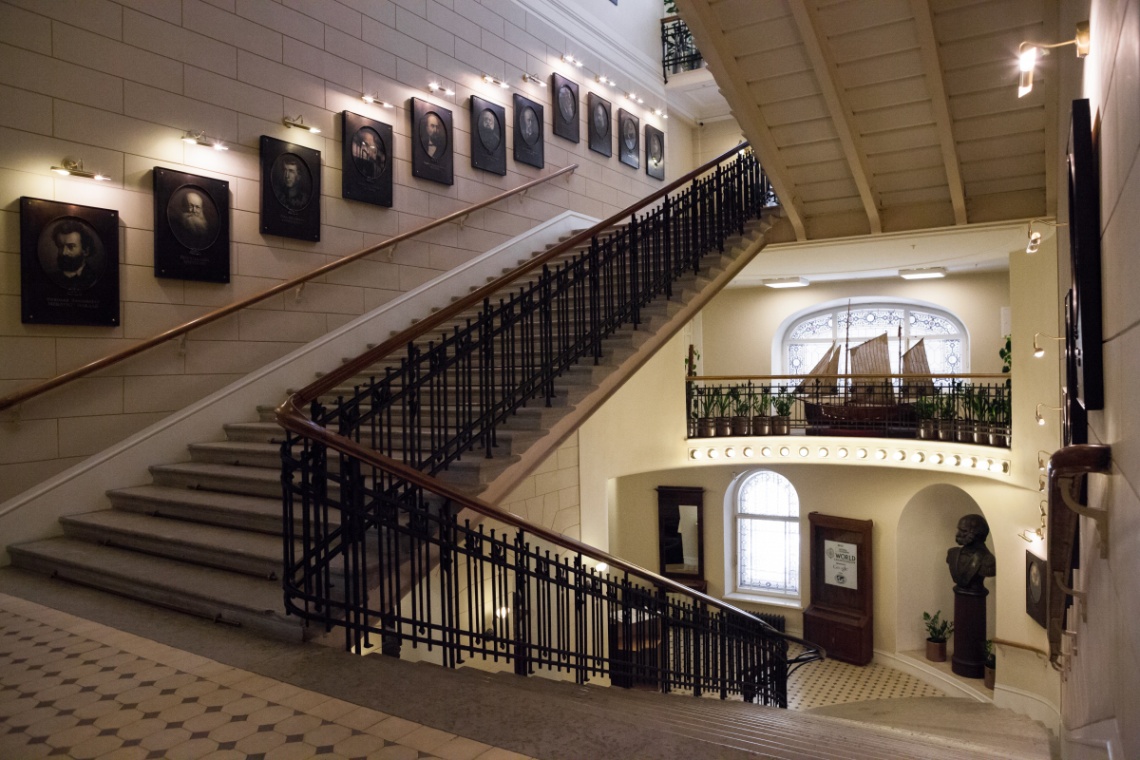 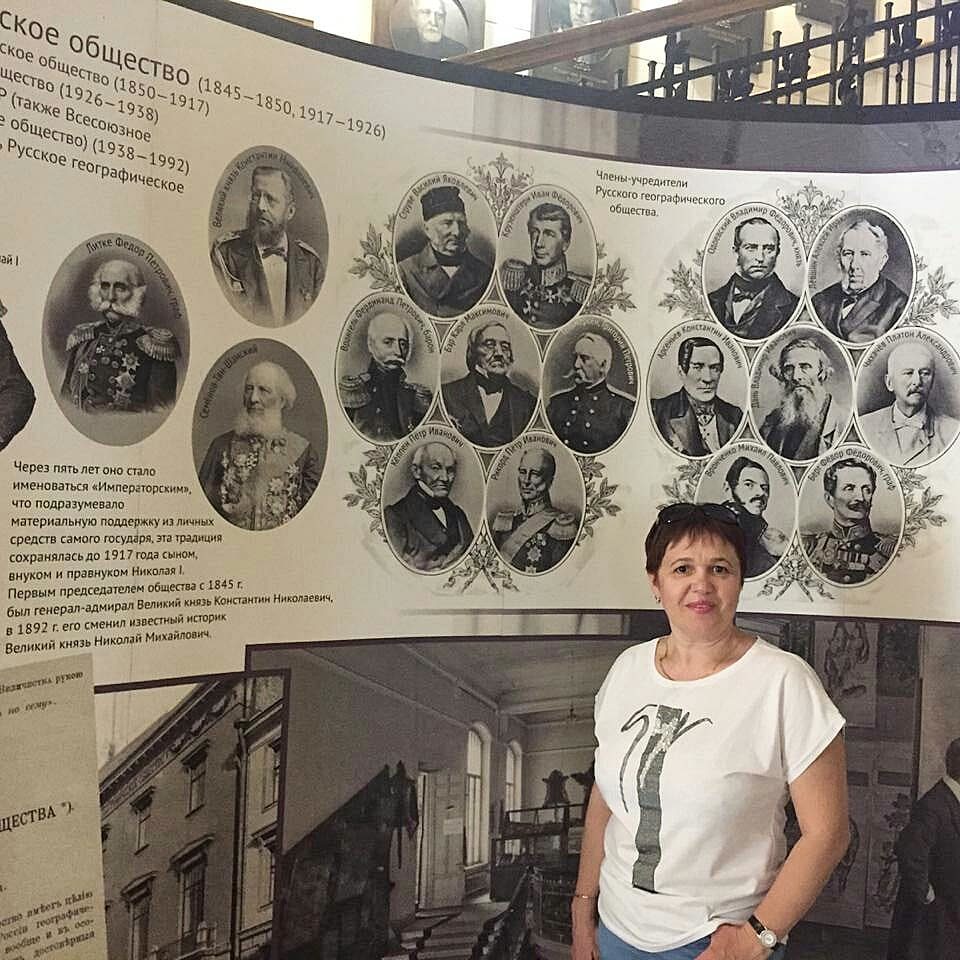 Город Санкт-Петербург – культурная столица России
Санкт-Петербург – город-музей!
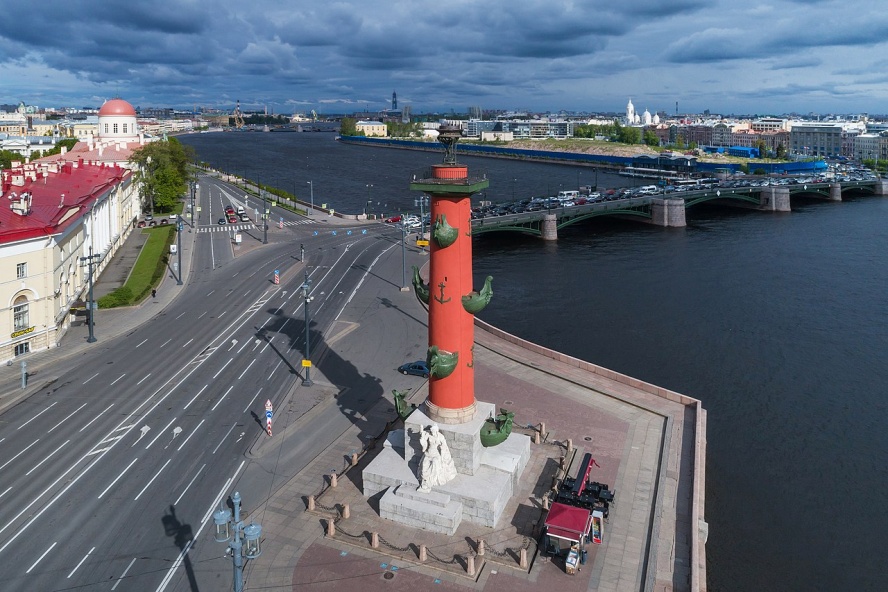 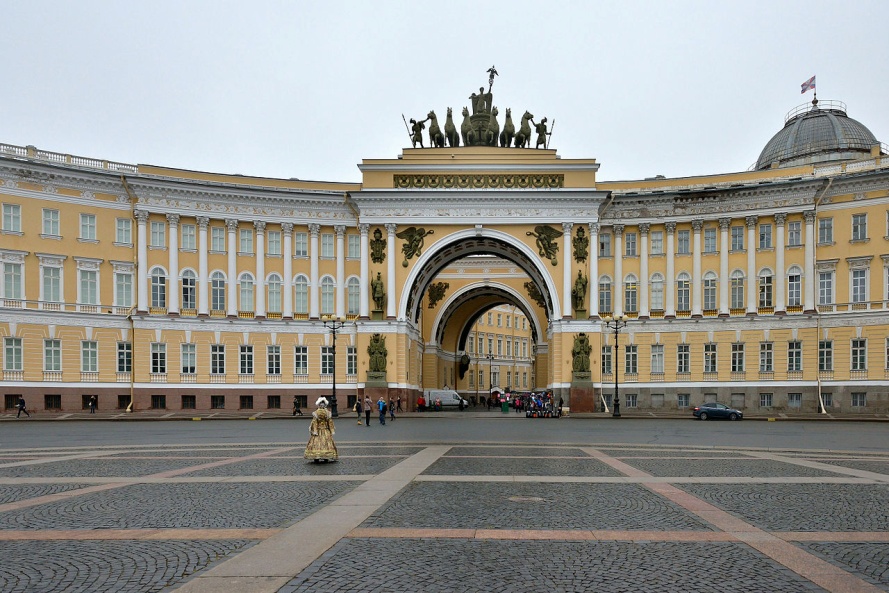 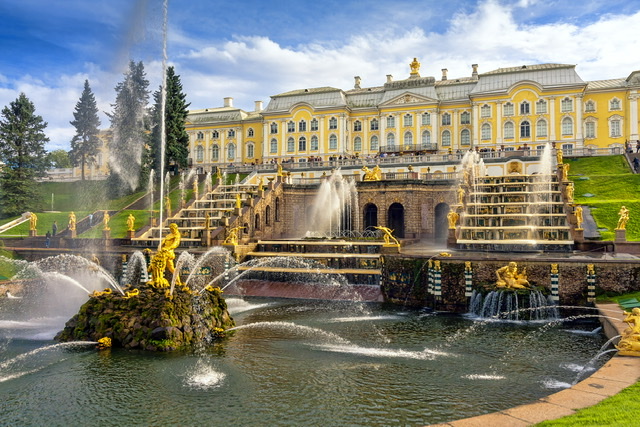 Дворцовая площадь
Петергоф
Василевский остров
Город Санкт-Петербург – культурная столица России
Санкт-Петербург – город-музей!
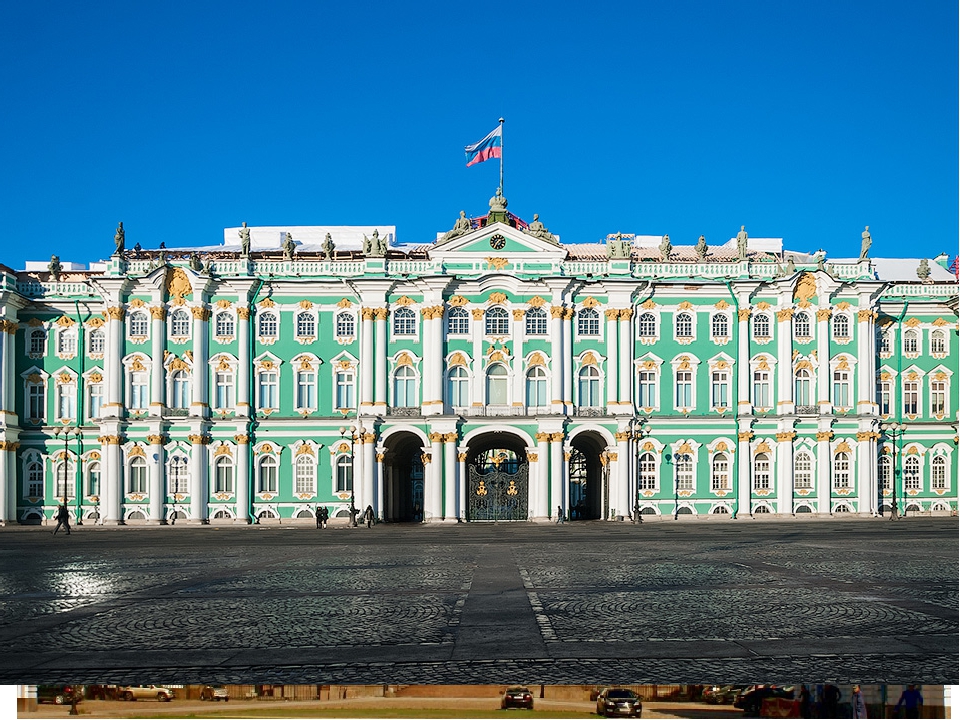 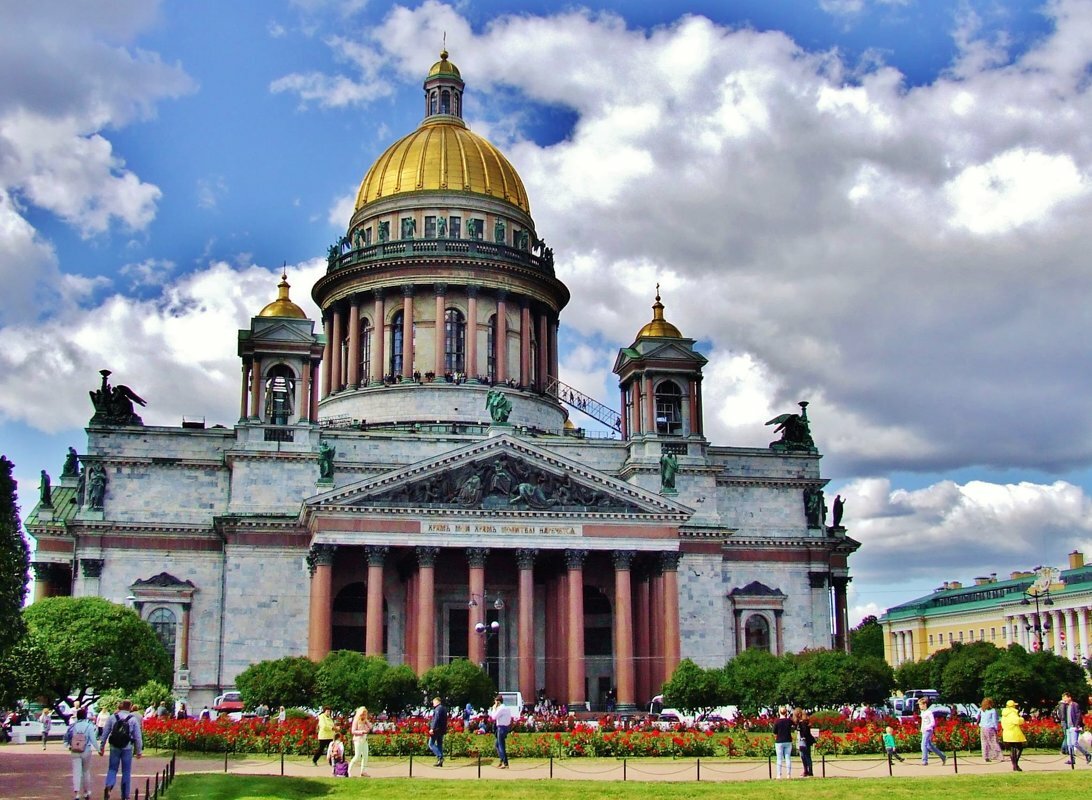 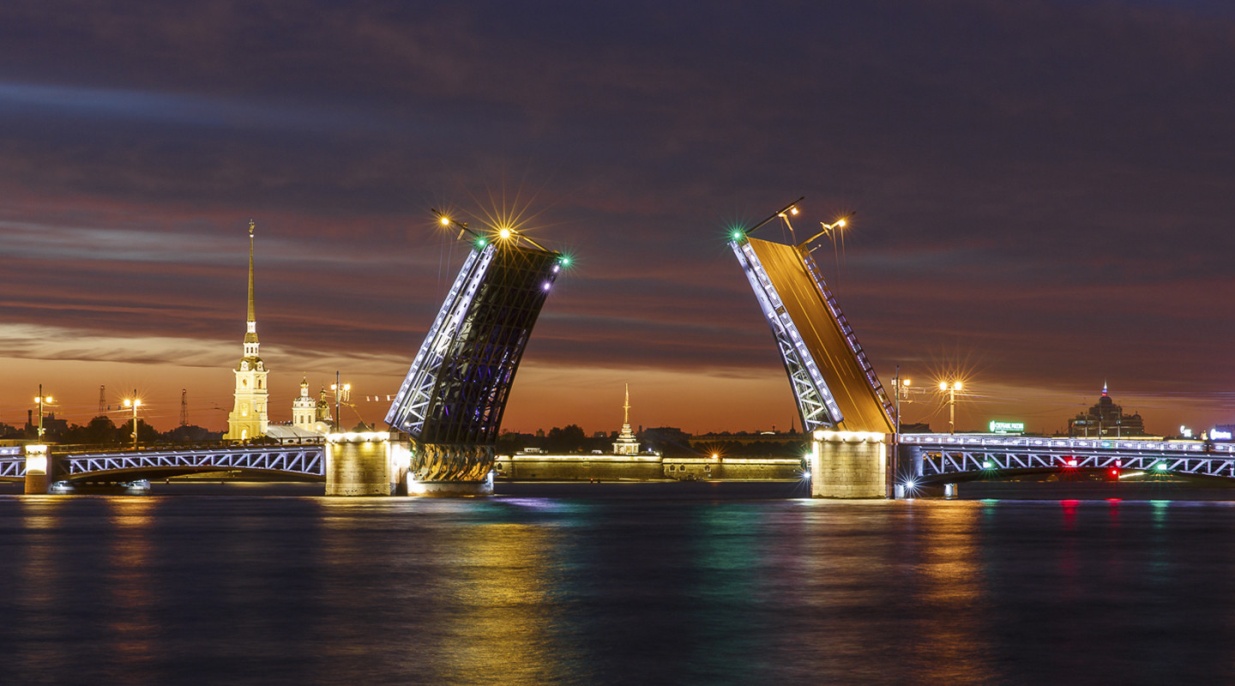 Река Нева, разводные мосты
Эрмитаж – картинная галерея
Исаакиевский собор
Город Санкт-Петербург – культурная столица России
Санкт-Петербург – город-музей!
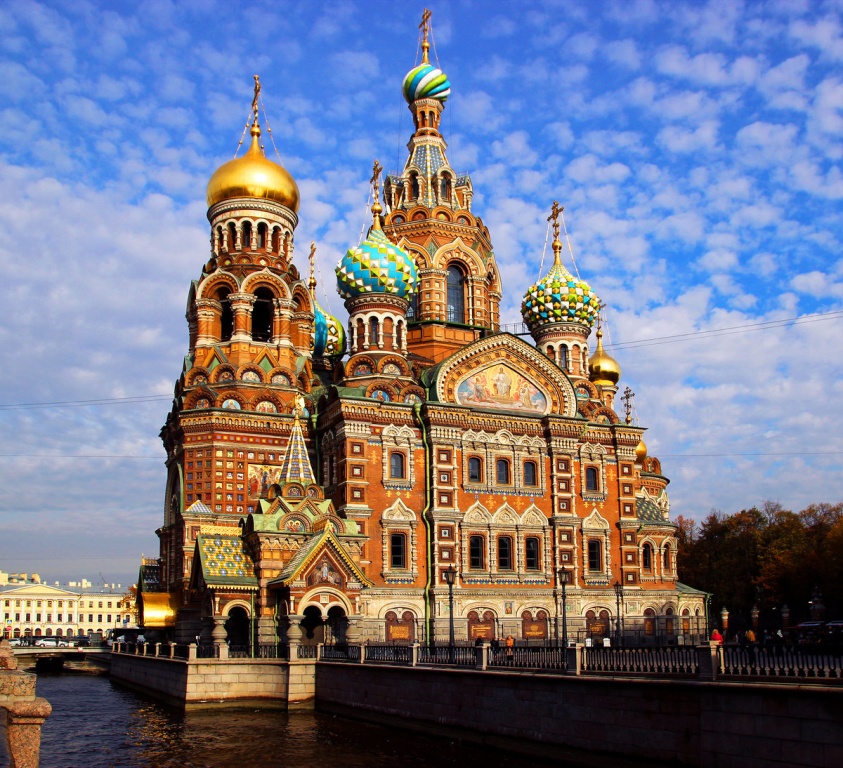 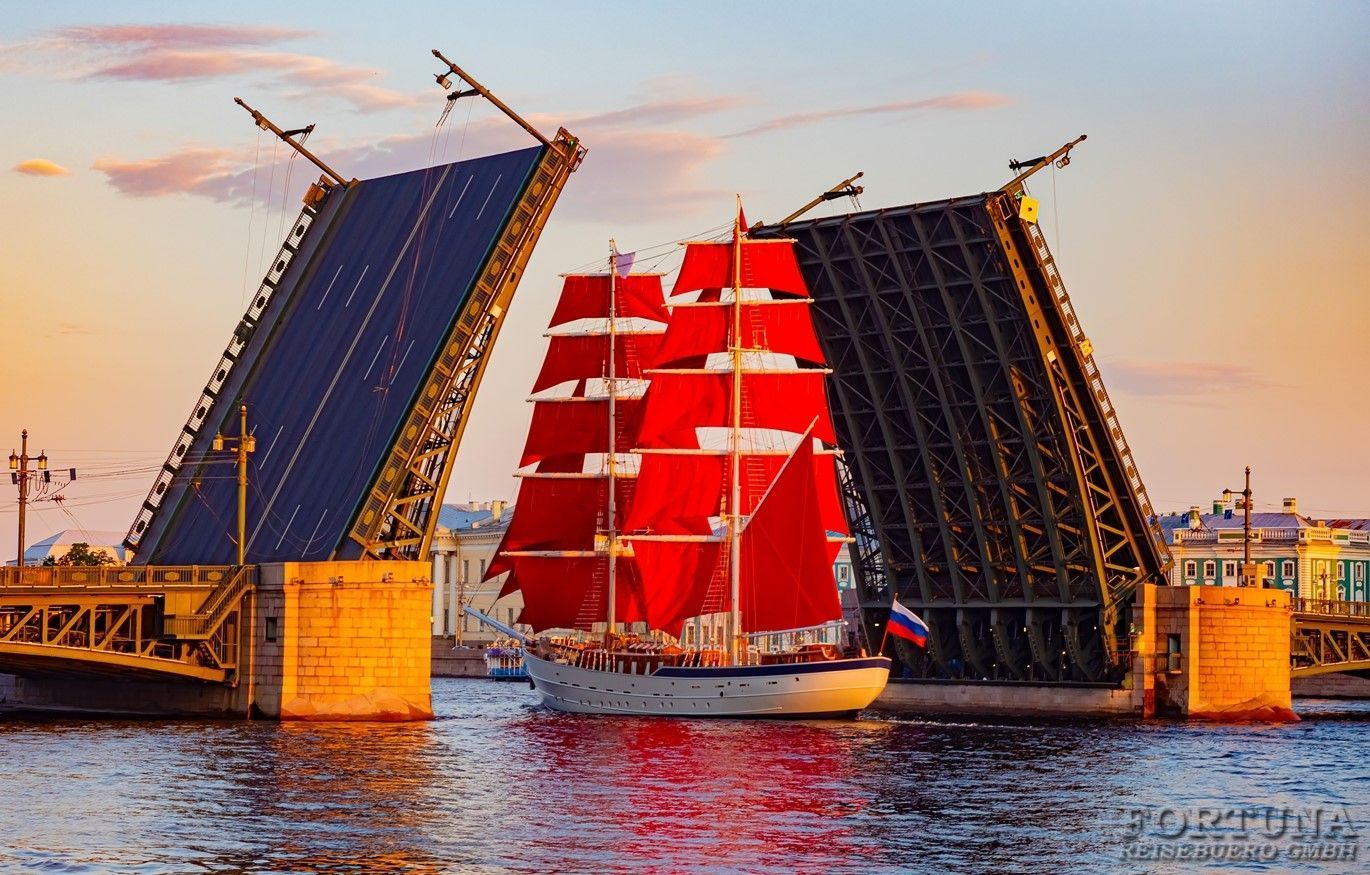 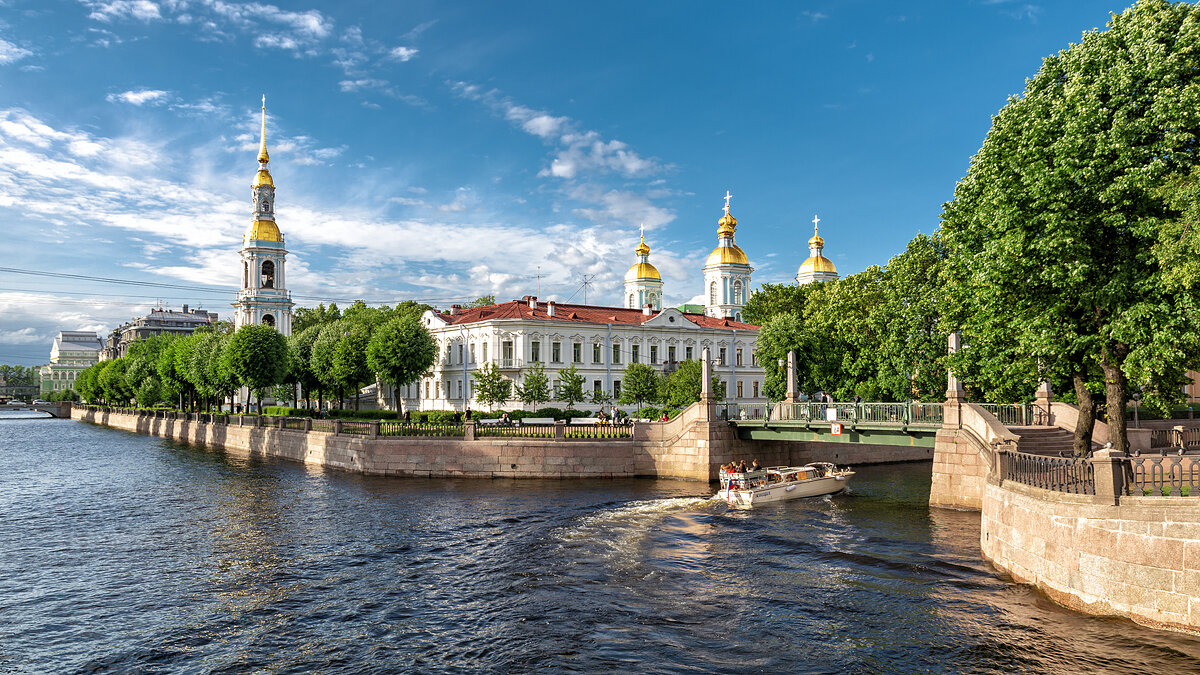 Река Нева, каналы
Храм Спас на крови
Алые паруса